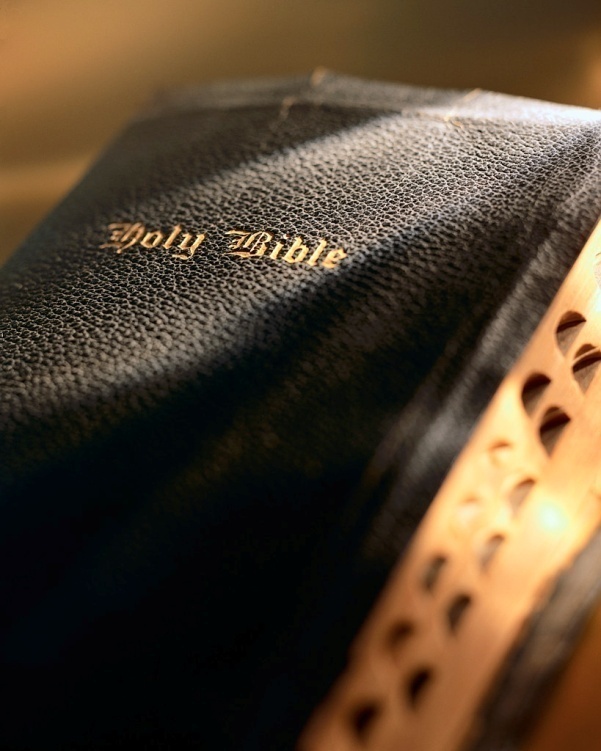 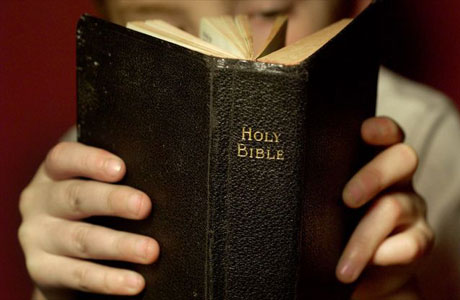 Overcoming Sin (7):  HypocrisyLuke 20:20
Introduction
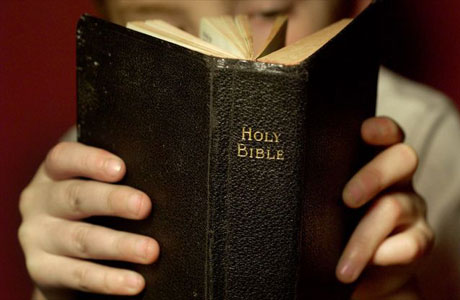 Nobody likes a “phony”!
The word hypocrite means ‘actor’ or ‘to play a part’; essentially pretending to be something you’re not.
Hypocrites say one thing and do another; they don’t practice what they preach.
“Hypocrite:  the man who murdered both his parents and pleaded for mercy on the grounds he was an orphan.”  -Abraham Lincoln
3
Introduction
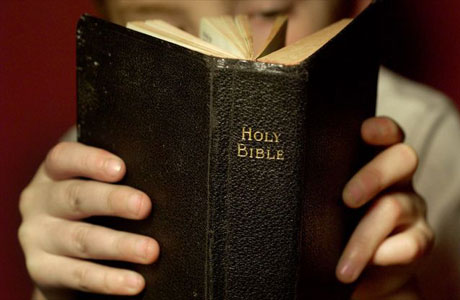 Jesus often clashed with the scribes and Pharisees over their blatant hypocrisy.  Lk. 20:20-22; Matt. 22:18
Of the 12 times hypocrite or hypocrisy used in NT, half of the time Jesus used the words.
Hypocrisy is a terrible character flaw:  it’s a sin, plus a Christian who is a hypocrite does much damage to the cause of Christ and poses a stumbling block to others.
4
The problem with hypocrisy
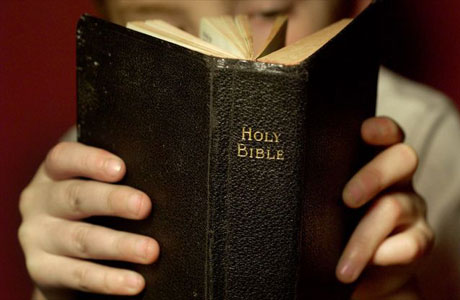 Hypocrisy is a form of lying:  Prov. 6:16-19
God will punish all liars:  Prov. 19:5; Rev. 21:8
Hypocrisy and lying are twin brothers:  1 Tim. 4:2; Prov. 11:9
Exactly what Satan did to Eve:  Gen. 3:1-5
5
The problem with hypocrisy
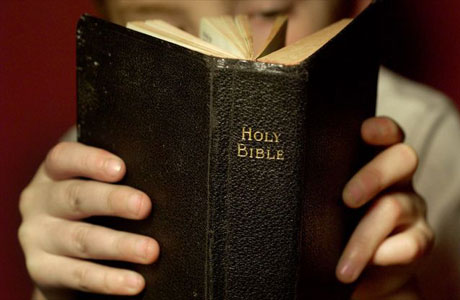 Hypocrisy taints true love:  1 Tim. 1:5; Rom. 12:9
Love is the highest Christian virtue; hypocrisy destroys all the good done by love:  1 Pet. 1:22; 4:8
Our motives must be transparent without “hidden agendas.”
Love is known more by actions than by words:  1 Jn. 3:18
Example of hypocritical love:

Judas Iscariot

Jn. 12:5-6; Matt. 26:48; Lk. 22:48
6
The problem with hypocrisy
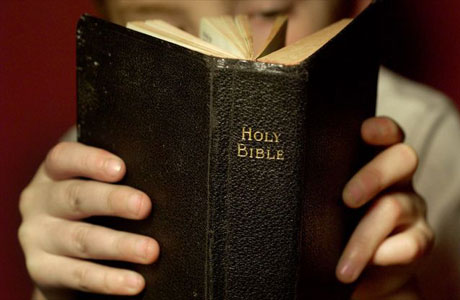 Hypocrisy does great harm to the cause of Christ:
“The church is full of hypocrites!”
Our failure to practice what we preach does great harm!  Rom. 2:21-24
Hypocrisy places a stumbling block before others:  Matt. 18:6-7
7
The problem with hypocrisy
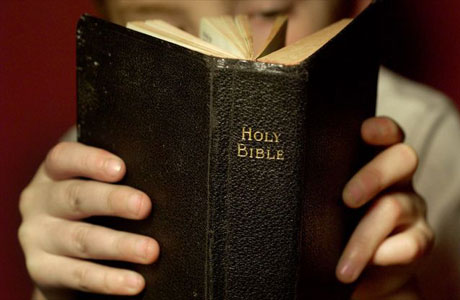 Hypocrisy is contagious:  Gal. 2:11-13
Even “the Son of Encouragement” imitated Peter’s hypocrisy.
Hypocrisy is “leaven” as it spreads its negative influence:  1 Cor. 5:6-7; Lk. 12:1
The Pharisees taught the Scriptures, but did not live by the Scriptures.
8
The problem with hypocrisy
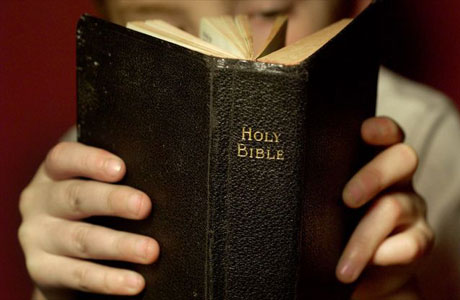 The hypocrite will be destroyed:
Like all sin, hypocrisy will result in eternal punishment:  Matt. 24:50-51
Hypocrisy is a form of lying:  Rev. 21:8
Remember Ananias and Sapphira?  Acts 5:1-11
9
How to overcome hypocrisy
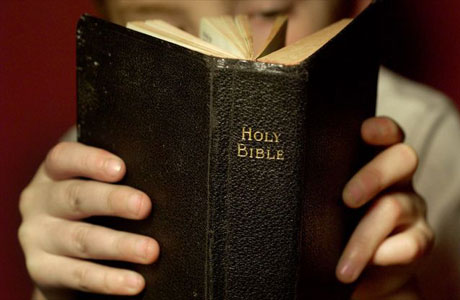 Repent of your sin:
Hypocrites are trying to hide sin in their life:  Jn. 12:4-6; Matt. 23:25-26
Must deal properly with our sin, not hide it under a facade of false righteousness:  Acts 8:22; Rom. 13:14; 12:9; Jas. 4:7-8
Requires:  conscious effort!  Gen. 4:6-7
10
How to overcome hypocrisy
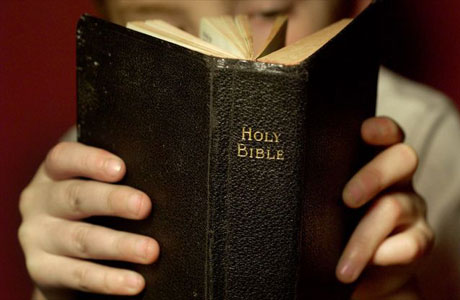 Stop seeking the praise of men:
Trying to “fit in”; be part of the conversation; bring attention to ourselves.
Cannot have divided loyalties:  Matt. 6:24
Seek God with our entire heart:  Psa. 119:10; Jas. 4:4
Choose godly character over worldly reputation:  Gal. 1:10; Matt. 6:1-6, 18; 23:4-8
11
How to overcome hypocrisy
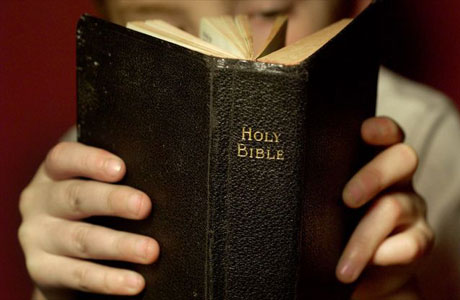 Practice what we preach:  Matt. 23:3
Jesus didn’t disregard their preaching, just their practice.
Peter’s practice didn’t always follow his preaching:  Acts 10; 11:4-18; 15:7-11; Acts 10:34-35; 15:7-11; Gal. 2:11-13
We dishonor God and His law when we don’t practice what we preach!  Rom. 2:21-24
12
How to overcome hypocrisy
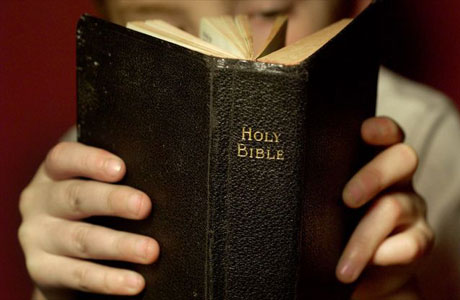 Judge with righteous judgment:  Matt. 7:1-5
Not a blanket condemnation against a Christian ever making a judgment!
Passage is condemning hypercritical and hypocritical judgment.
A hypocrite condemns in others what he ignores in his own life.
We must “judge with righteous judgment” :  Jn. 7:24; 1 Tim. 5:21; Jas. 2:13
13
How to overcome hypocrisy
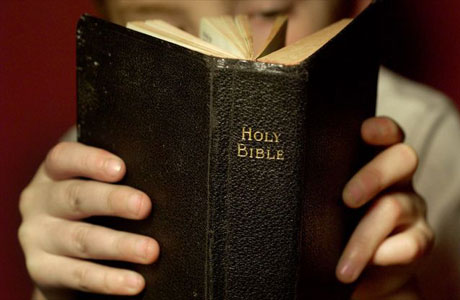 Get into the habit of telling and living the truth:  Matt. 7:1-5
Hypocrisy is a form of lying; need to stop lying with words and actions:  2 Cor. 8:21
Be content with our own lives rather than feeling a need to impress others or live up to the world’s expectations:  Phil. 4:11; 1 Pet. 2:9
Be a “transparent person”:  Gal. 6:3
14
Conclusion
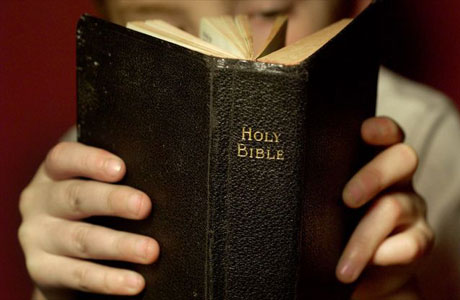 Play acting was acceptable when we were children, but there’s nothing acceptable about an adult being a hypocrite.
As with all sin, hypocrisy must be laid aside:  1 Pet. 2:1-3
Christians must be the “real deal”:  1 Tim. 1:5; 2 Cor. 6:6; 1 Pet. 1:22
15